2 NOT
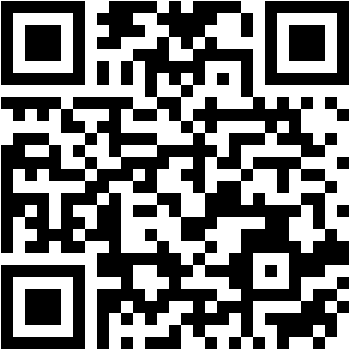 https://moodle.tktk.ee/mod/scorm/view.php?id=123075
Digi 2.1
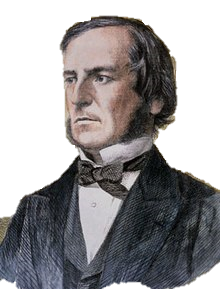 TRUE = 1
FALSE =0
Signaale saab teisendada. 

Selleks kasutatakse praktikas loogilisi elemente 
ja selle registreerimiseks kasutatakse 
formaalselt loogilisi funktsioone.
Negatsioon - pöörab signaali ümber.
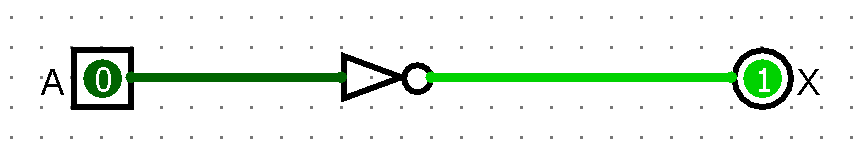 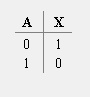 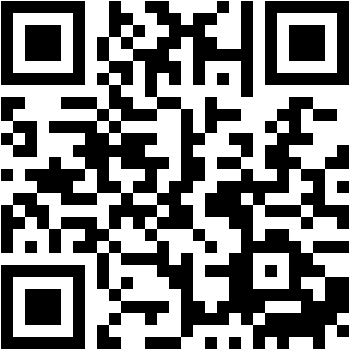 Digi 2.2
https://moodle.tktk.ee/mod/scorm/view.php?id=123076
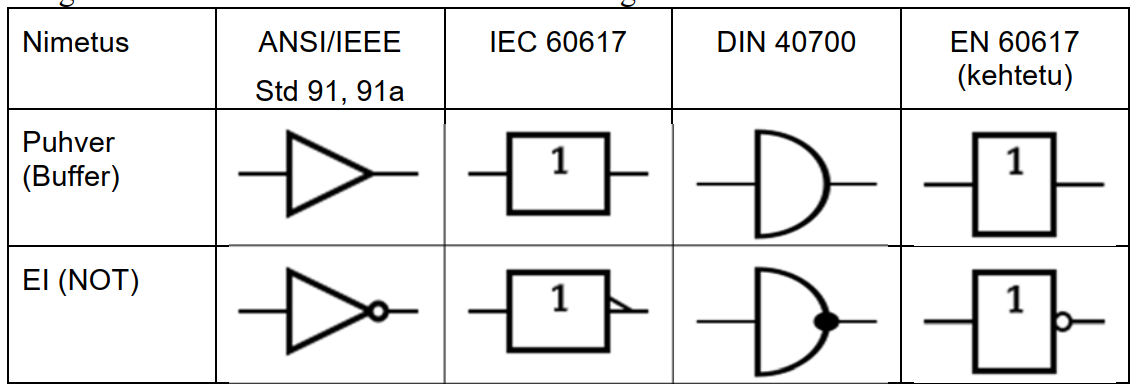 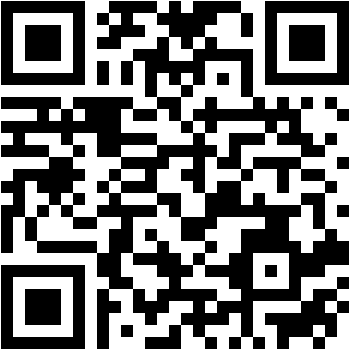 https://moodle.tktk.ee/mod/scorm/view.php?id=123077
Digi 2.3
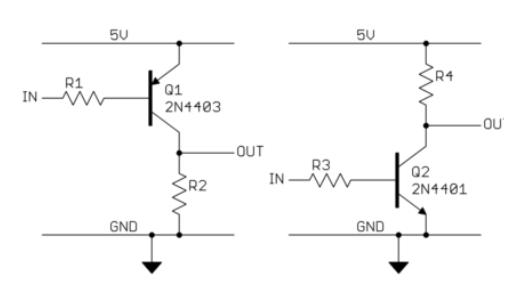 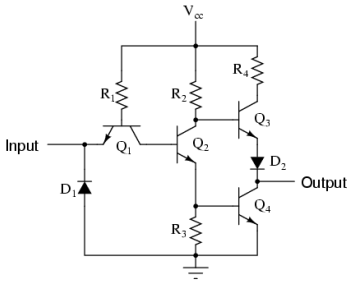 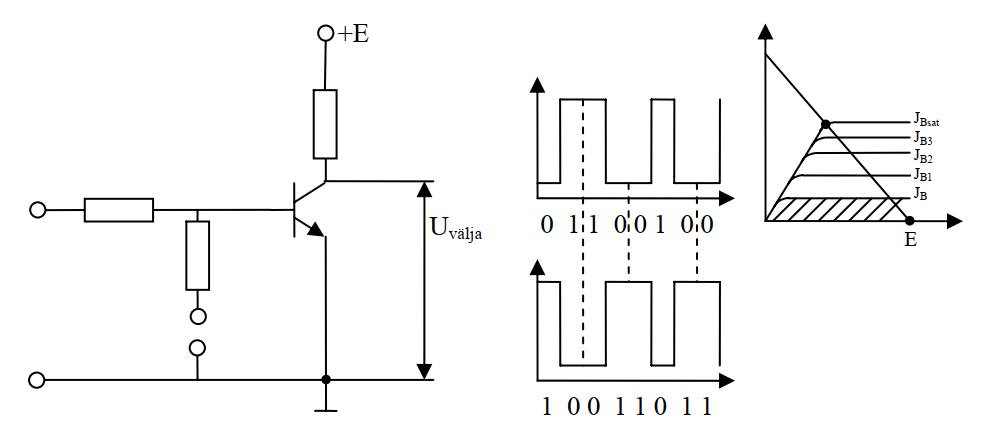 Kui sisendis on madal potentsiaal ehk loogiline 0, siis on transistor sulgrežiimis. Tema
kollektori pinge on suur UCE~E st väljundis on loogiline 1. Kui sisendis on kõrge
potentsiaal ehk loogiline 1, siis töötab transistor küllastus režiimis kollektori pinge on
väike UCE~E st väljundis on loogiline 0
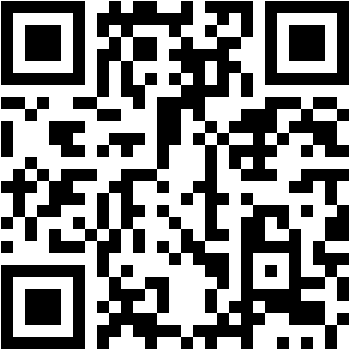 https://moodle.tktk.ee/mod/scorm/view.php?id=123078
Digi 2.4 LA
Väljund võrdub sisendi eitusega
Eitus (NOT)
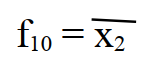 Väljund
Sisend
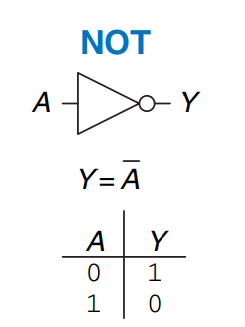 karnaugh table
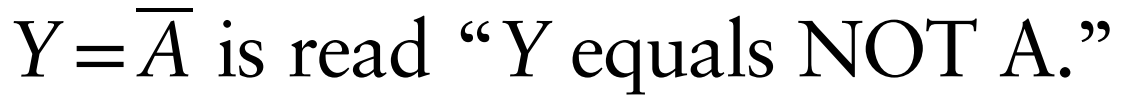 Eituse eitamise seadus. Argumendi väärtus tema kahekordsel eitamisel ei muutu
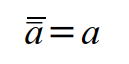 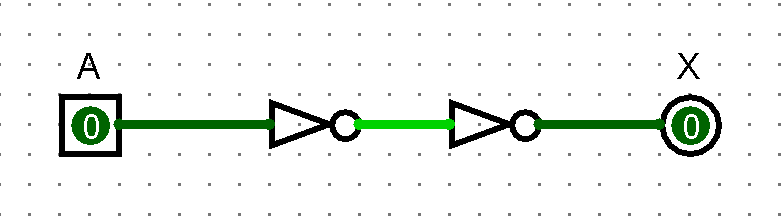 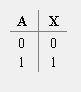 Komplementaarsus-ehk täiendiseadus. Argumendi ja tema eituse ehk täiendi loogiline korrutis
on null, loogiline summa üks.
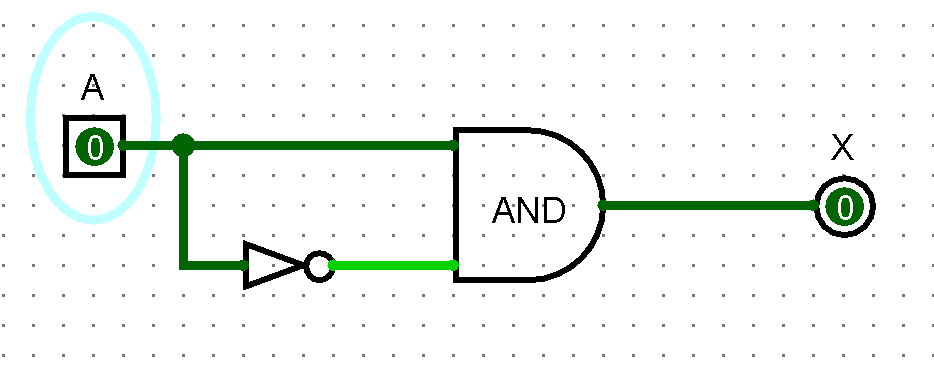 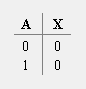 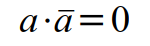 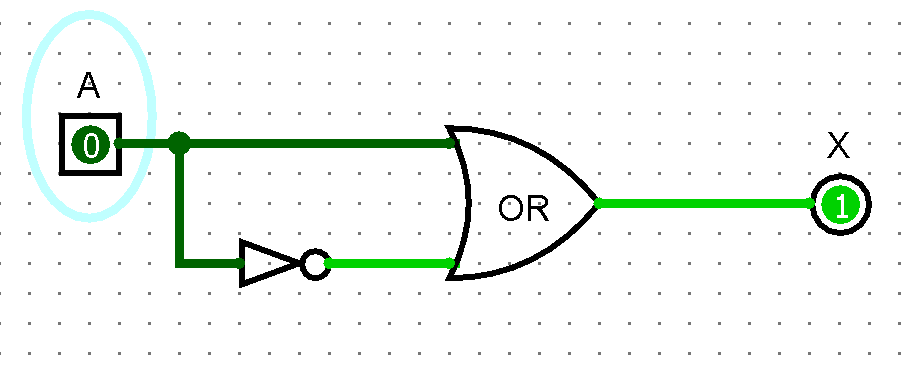 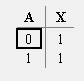 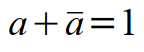 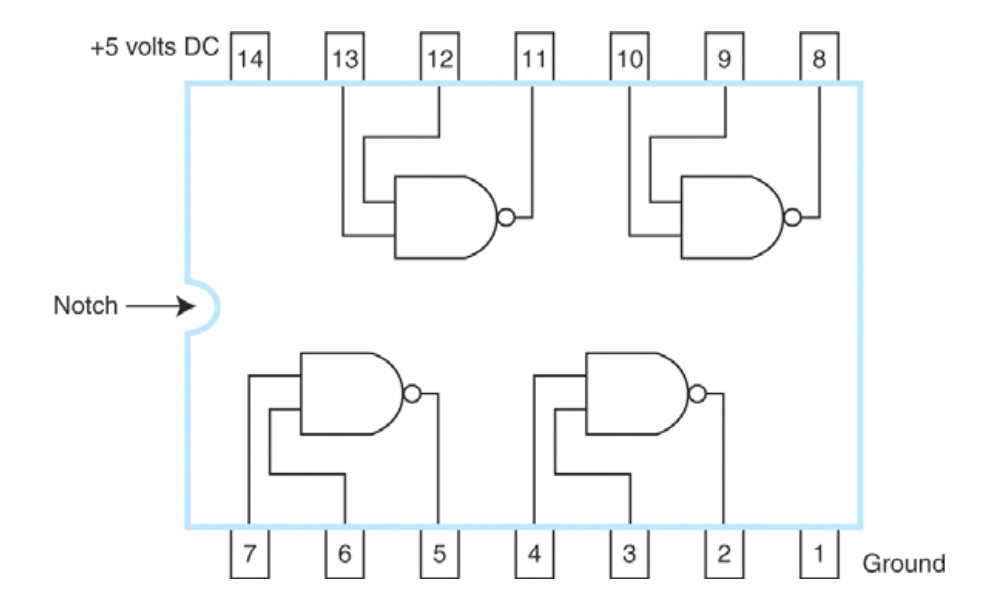